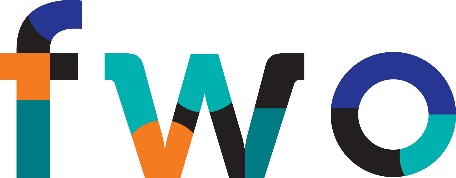 The Armed Conflict Exclusion Clause:A Comparative PerspectiveThomas Van PoeckeThe ‘Silent Leges Inter Arma?’ Conference VIBruges, 21 September 2023
Armed conflict exclusion clauses
Provisions in international, regional or national criminal law instruments on terrorism
That exclude certain activities from the scope of these instruments
saving or non-prejudice clauses
That focus on activities of armed actors
 humanitarian exemptions
The international & regional level
The national level: a typology
Large majority of states: no armed conflict exclusion clause (not mandatory)
The national level: a typology
Large majority of states: no armed conflict exclusion clause (not mandatory)
?
?
Concluding thoughts
Armed conflict exclusion clauses are prevalent at the international level, less so at the regional level, and even less so at the national level
Trend not to adopt new exclusion clauses, and to restrict the scope of existing clauses or to delete them
~ criminal law instruments on terrorism increasingly expand from realm of peace to that of armed conflict
Need to preserve integrity & enforcement of IHL
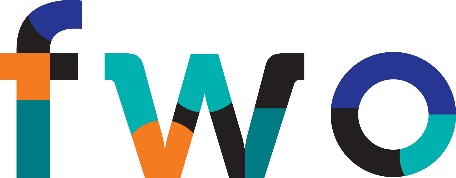 Thank you for your attention.Questions?thomas.vanpoecke@kuleuven.be